January 2022
Project: IEEE P802.15 Working Group for Wireless Personal Area Networks (WPANs)

Submission Title: [Sensing - Continued]	
Date Submitted: [20 January, 2022]	
Source: [Frank Leong, Wolfgang Küchler, Riku Pirhonen] Company [NXP Semiconductors]	
Re: [Input to the Working Group]
Abstract:	[Presentation, UWB in 802.15, sensing]
Purpose:	[]
Notice:	This document has been prepared to assist the IEEE P802.15.  It is offered as a basis for discussion and is not binding on the contributing individual(s) or organization(s). The material in this document is subject to change in form and content after further study. The contributor(s) reserve(s) the right to add, amend or withdraw material contained herein.
Release:	The contributor acknowledges and accepts that this contribution becomes the property of IEEE and may be made publicly available by P802.15.
Slide 1
Leong/Küchler/Pirhonen, NXP Semiconductors
January 2022
Slide 2
Leong/Küchler/Pirhonen, NXP Semiconductors
January 2022
Sensing - Continued
Slide 3
Leong/Küchler/Pirhonen, NXP Semiconductors
January 2022
802.15.4ab – Context Recap
Focus on key functionalities to be provided by UWB:
Ranging with high integrity (handsfree access use cases)
Localization (indoor navigation use cases)
Sensing (presence detection use cases)
Coordination & scheduling to support the above

Provide accurate ranging via a low-cost, mass-market solution
Low energy-per-ranging
Low channel-occupancy-per-ranging a.k.a. spectral efficiency(many devices operating at the same time & place)
Re-use of hardware between use cases
Slide 4
Leong/Küchler/Pirhonen, NXP Semiconductors
January 2022
UWB Sensing – Terminology Recap
CIR = Channel Impulse Response (estimated characteristics)
Stations/Modules
Monostatic Operation (Nstations = 1)
Multistatic Operation (Nstations = 2...16)
Sensing Initiator/Responder
One-Way/Two-Way Multistatic Sensing
CIR Transmitter/Receiver
Parallel/Sequential Multi-Antenna Operation
Virtual Antennas (e.g., electronic beamsteering*)

*) E.g., see: U. Nickel: “Fundamentals of Signal Processing for Phased Array Radar”, in Advanced Radar Systems, Signal and Data Processing (pp. 1-1 – 1-22), 2007.
Slide 5
Leong/Küchler/Pirhonen, NXP Semiconductors
January 2022
UWB Sensing – More Terminology
Illuminating Signal (from Sensing Transmitter/Initiator)
Echo Signal (to Sensing Receiver/Responder):










Sensing Processor creates Sensing Result from Sensing Measurement
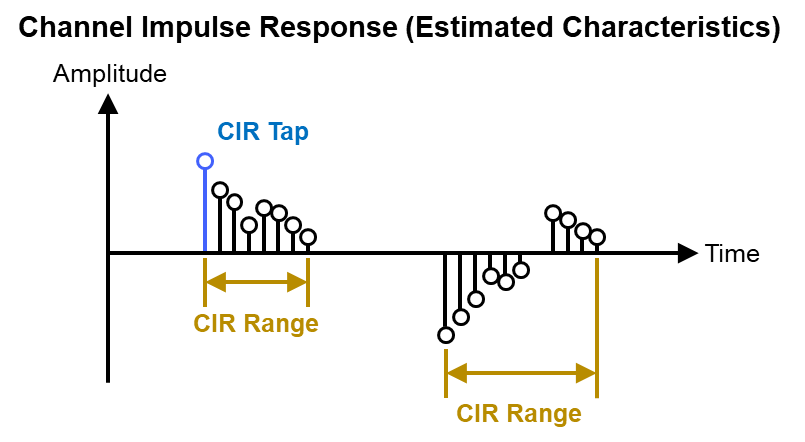 Slide 6
Leong/Küchler/Pirhonen, NXP Semiconductors
January 2022
Use of Multiple Antennas per Station
Specify existing ternary (Ipatov) sequences to be used for sensing as drop-in replacement for STS segments (i.e., support multiple Ipatov segments separated by gaps)
This could support per-segment assignment of (virtual) TX antennas

Consider explicit signaling to indicate intention to use a packet for sensing (e.g., setting a PHR bit)
Slide 7
Leong/Küchler/Pirhonen, NXP Semiconductors
January 2022
UWB Sensing – Pulse Shape
Avoid both pre-ringing and post-ringing


Approximate a Gaussian pulse shape to be used for Sensing

For Sensing, specify a smooth Kaiser window (time-bounded)with L equivalent to 3 chips and β = πα = 10 as reference shape
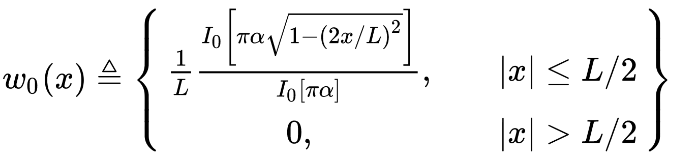 Slide 8
Leong/Küchler/Pirhonen, NXP Semiconductors
January 2022
UWB Sensing – Carrier Grid Spacing
Performing sensing at multiple carrier frequencies allows to achieve large effective total bandwidth

In order to avoid artifacts, some overlap may be desirable

Overlap somewhere between 25-75% may be desirable
Carrier grid spacing of 124.8 MHz allows to choose between 124.8 MHz (N+1, i.e., ~75% overlap), 249.6 MHz (N+2, i.e., ~50% overlap), and 374.4 MHz (N+3, i.e., ~25% overlap) configurations
Slide 9
Leong/Küchler/Pirhonen, NXP Semiconductors
January 2022
UWB Sensing – CIR Sharing (I)
Dedicated Information Element for CIR sharing
Facilitate centralized processing (i.e., support the use of “dumb” edge nodes)
Support transmission of selected ranges of CIR taps (referred to 0 meters)
Support complex CIR tap sizes of 2*{8,12,16,24} bits
CIR tap I&Q amplitudes encoded in linear scale, with sampling rate ({1,2,4,8} times the chip rate), reference level and tap size (I&Q always of same size) to be set via dedicated IE or OOB means
Structure / Order of Transmission:
Slide 10
Leong/Küchler/Pirhonen, NXP Semiconductors
January 2022
UWB Sensing – CIR Sharing (II)
Main Header (transmitted 1x)
Slide 11
Leong/Küchler/Pirhonen, NXP Semiconductors
January 2022
UWB Sensing – CIR Sharing (III)
Range Header (transmitted for each range)
Slide 12
Leong/Küchler/Pirhonen, NXP Semiconductors
January 2022
UWB Sensing – CIR Sharing (IV)
Range Body (transmitted LoR times for each range,
i.e., I&Q amplitude pairs for each tap or delay velocity pairs for each element)
Slide 13
Leong/Küchler/Pirhonen, NXP Semiconductors